GPGPU labor III.
Iteratív algoritmusok
Kezdeti teendők
Tantárgy honlapja, Iteratív algoritmusok
A labor kiindulási alapjának letöltése (lab3base.zip), kitömörítés a GPGPU\Labs könyvtárba
Gauss szűrő
Textúra bekötése a shaderbe:
  shader->bindUniformTexture(
     	„shader variable",
		    texture->getTextureHandle(),
			textureUnitNumber);

A maximálisan használható textúrák száma:
	GL_MAX_COMBINED_TEXTURE_IMAGE_UNITS​
gauss.frag
#version 130

uniform sampler2D colorMap;

const float kernel[9] = float[9]( 1.0, 2.0, 1.0,
      				     2.0, 4.0, 2.0,
				     1.0, 2.0, 1.0);
out vec4 outColor;

// TODO
// LOOP X = -1 .. 1
//  LOOP Y = -1 .. 1
//   texelValue[gl_FragCoord.x + X, gl_FragCoord.y + Y] * 
//                                          kernel[X+1,Y+1] / 16.0
//
// texelValue: texelFetch(samplerName, iCoord, mipmap)
//             texture2D(samplerName, nCoord)
// textureSize: textureSize(samplerName, mipmap)
void main(){
 
}
Próba
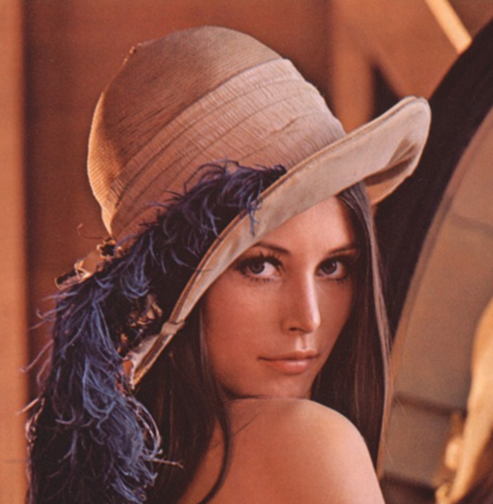 Iteratív Gauss
Framebuffer* computeBuffer[2];
int inputBuffer = 0;
int npasses = 5;

// TODO
// LOOP I = 0 .. npasses
//  IF I == npasses - 1
//   renderTarget := screen
//  ELSE
//   renderTarget := computeBuffer[(inputBuffer + 1) % 2]
//
//  IF npasses == 0
//   colorMap := texture
//  ELSE
//   colorMap := computeBuffer[inputBuffer]->getColorBuffer(0)
//
//  GaussShader
//  inputBuffer = (inputBuffer + 1) % 2
void gaussMultipass()
{
  
}
Próba
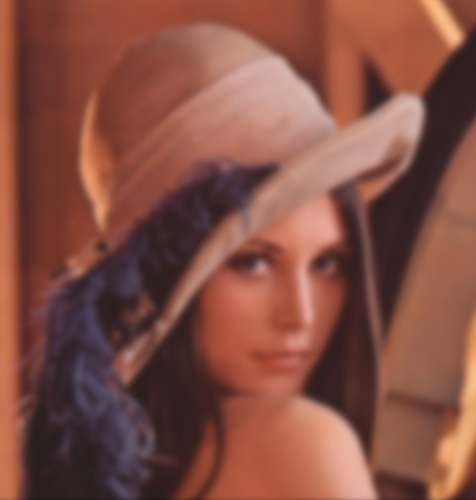 (npasses = 25)
Szeparábilis szűrő I.
Shader* gaussShaderV;
Shader* gaussShaderH;
// TODO
// LOOP I = 0 .. npasses
//  IF I == npasses - 1
//   renderTarget := screen
//  ELSE
//   renderTarget := computeBuffer[(inputBuffer + 1) % 2]
//
//  IF npasses == 0
//   colorMap := texture
//  ELSE
//   colorMap := computeBuffer[inputBuffer]->getColorBuffer(0)
//
//  GaussShaderH
//  inputBuffer = (inputBuffer + 1) % 2
//  GaussShaderV
//  inputBuffer = (inputBuffer + 1) % 2
void gaussSeparableMultipass()
{
  
}
gaussH.frag
#version 130

uniform sampler2D colorMap;
const float kernel[3] = float[3]( 1.0, 2.0, 1.0 );
out vec4 outColor;

// TODO
// LOOP X = -1 .. 1
//  texelValue[gl_FragCoord.x + X, gl_FragCoord.y] * 
//                                             kernel[X+1] / 4.0
//
// texelValue: texelFetch(samplerName, iCoord, mipmap)
//             texture2D(samplerName, nCoord)
// textureSize: textureSize(samplerName, mipmap)
void main(){
 outColor = vec4(0.0);
}
gaussV.frag
#version 130

uniform sampler2D colorMap;
const float kernel[3] = float[3]( 1.0, 2.0, 1.0 );
out vec4 outColor;

// TODO
// LOOP Y = -1 .. 1
//  texelValue[gl_FragCoord.x, gl_FragCoord.y + Y] * 
//                                              kernel[Y+1] / 4.0
//
// texelValue: texelFetch(samplerName, iCoord, mipmap)
//             texture2D(samplerName, nCoord)
// textureSize: textureSize(samplerName, mipmap)
void main(){
 outColor = vec4(0.0);
}
Próba
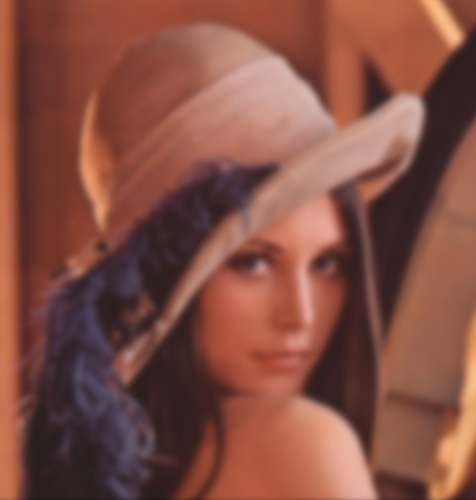 (npasses = 25)
Hullám egyenlet
void resetWave()
{
 WE_computeBuffer[0]->clear();
 WE_computeBuffer[1]->clear(); 
}

void addForce(int x, int y){
  WE_computeBuffer[inputBuffer]->setRenderTarget();
  WE_addForce->enable();
  WE_addForce->bindUniformInt2("center", x, 600 - y);
  fullscreenQuad->render(WE_addForce);
  WE_addForce->disable();
  WE_computeBuffer[inputBuffer]->disableRenderTarget();
}
addForce.frag
#version 130

uniform ivec2 center;

out vec4 outColor;

void main(void){
  if(ivec2(gl_FragCoord.xy) == center){
    outColor = vec4(1.0, 0.0, 0.0, 1.0);
  } else {
    discard;
  }
}
visualize.frag
#version 130

uniform sampler2D inputMap;

out vec4 outColor;

void main(void){
  outColor = vec4(texelFetch(inputMap,  
                  ivec2(gl_FragCoord.xy), 0).x * 100);
}
Hullám egyenlet
Shader* WE_addForce;
Shader* WE_iteration;
Shader* WE_visualize;

//TODO
//
// Euler integration
//
// renderTarget := WE_computeBuffer[(inputBuffer + 1) % 2]
// inputMap := WE_computeBuffer[inputBuffer]->getColorBuffer(0) , 
//							textureUnit := 0
// WE_iteration_1
// inputBuffer := (inputBuffer + 1) % 2;
//
// renderTarget := screen
// inputMap := WE_computeBuffer[inputBuffer]->getColorBuffer(0), 
//							textureUnit := 0
// WE_visualize
void waveEquation1()
{
  
}
iteration.frag
#version 130

uniform sampler2D inputMap;

out vec4 outColor;

const float deltat = 0.001;
const float deltax = 0.01;
const float sqrc = 200.0;

// TODO
//
// data := texelFetch(inputMap, ivec2(gl_FragCoord), 0)
// u := data.x
// v := data.y
// ud2 := Laplace filter (| 0  1  0 |
//                        | 1 -4  1 |
//                        | 0  1  0 |
// u := u + v * deltat
// v := v + sqrc * ud2 * deltat
//
// out := u,v
void main(void){
	outColor = vec4(0.0);  
}
Próba
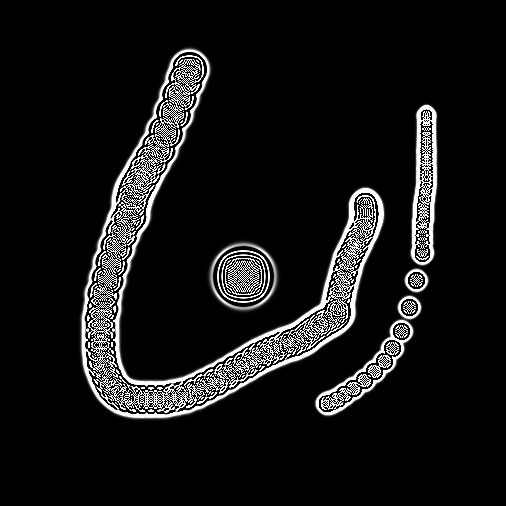 Mid-point
//TODO
//
// 2nd order Runge-Kutta integration
//
// renderTarget := WE_computeBuffer[(inputBuffer + 1) % 2]
// pass := 0
// inputMap := WE_computeBuffer[inputBuffer]->getColorBuffer(0) , textureUnit := 0
// WE_iteration_2
// inputBuffer := (inputBuffer + 1) % 2;
//
// renderTarget := WE_computeBuffer[(inputBuffer + 1) % 2]
// pass := 1
// inputMap := WE_computeBuffer[inputBuffer]->getColorBuffer(0) , textureUnit := 0
// WE_iteration_2
// inputBuffer := (inputBuffer + 1) % 2;
//
// renderTarget := screen
// inputMap := WE_computeBuffer[inputBuffer]->getColorBuffer(0), textureUnit := 0
// WE_visualize
void waveEquation2()
{
  
}
// TODO
//
// data := texelFetch(inputMap, ivec2(gl_FragCoord), 0)
// IF pass == 0
//	u := data.x
//	v := data.y
//	ud2 := Laplace filter U (| 0  1  0 |
//         	              | 1 -4  1 |
//                 		   | 0  1  0 |
//	um := u + v * deltat / 2.0
//	vm := u + sqrc * ud2 * deltat / 2.0
//	out := u,v,um,vm
// ELSE
//	u := data.x
//	v := data.y
//	um := data.z
//	vm := data.w
//	ud2 := Laplace filter UM (| 0  1  0 |
//         	               | 1 -4  1 |
//                  		    | 0  1  0 |
//	u := u + vm * deltat;
//	v := u + sqrc * ud2 * deltat
//	out := u,v

void main(void){
	outColor = vec4(0.0);
}
iteration2.frag
Próba
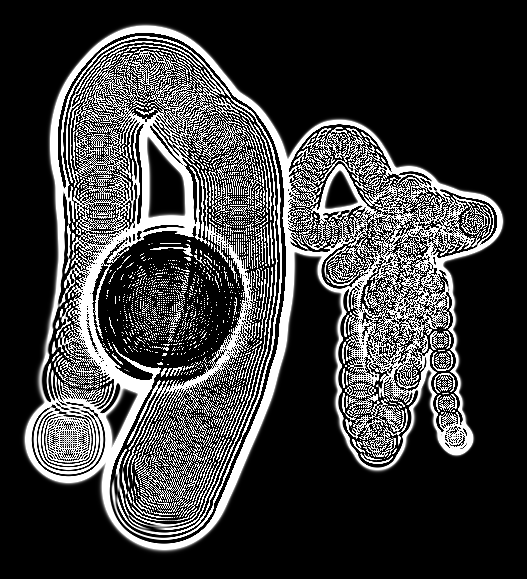 Verlet integrálás
//TODO
//
// Verlet integration
//
// renderTarget := WE_computeBuffer[(inputBuffer + 1) % 2]
// inputMap := WE_computeBuffer[inputBuffer]->getColorBuffer(0) , 
//						textureUnit := 0
// WE_iteration_1
// inputBuffer := (inputBuffer + 1) % 2;
//
// renderTarget := screen
// inputMap := WE_computeBuffer[inputBuffer]->getColorBuffer(0), 
//						textureUnit := 0
// WE_visualize
void waveEquation3()
{
  
}
// TODO
//
// data := texelFetch(inputMap, ivec2(gl_FragCoord), 0)
// u := data.x
// u0 := data.x
// v := data.y
// v0 := data.y
// ud2 := Laplace filter U0 (| 0  1  0 |
//                           | 1 -4  1 |
//                           | 0  1  0 |
// a := sqrc * ud2 / deltax^2
// u := u0 + v * deltat + a / 2.0 * deltat^2
// v := (1.0 - sigma * deltat) * v0 + a * deltat
//
// ud2 := Laplace filter U (| 0  1  0 |
//                          | 1 -4  1 |
//                          | 0  1  0 |
// a := sqrc * ud2 / deltax^2;
// u := u0 +  v * deltat + a / 2.0 * deltat^2;
// v := (1.0 - sigma * deltat) * v0  + a * deltat;
// out := u,v
void main(void){
  outColor = vec4(0.0);
}
iteration3.frag
Próba
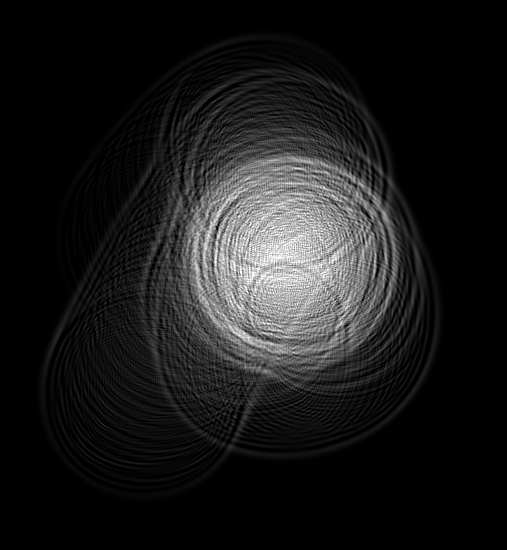 VÉGE